Tigers East/Alpines EastBoard of DirectorsSemi-Annual Web ConferenceFebruary 21, 2021
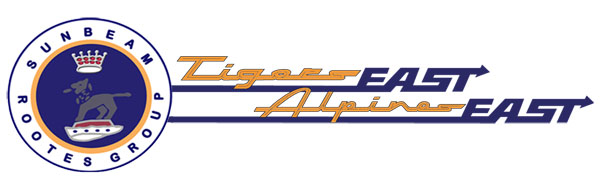 Agenda
Welcome
Roll Call
Reports
Old Business
New Business
Adjourn
Reports
Review and approval of August BoD Meeting Minutes
Treasurer’s Report
Membership Report
Website/Editor’s Report
Additional Reports as Required
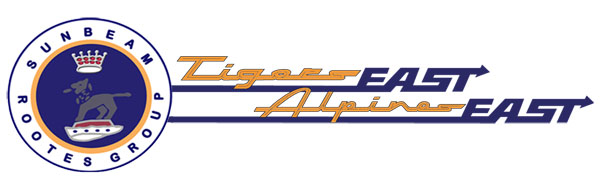 Treasurer’s ReportRob Harter
Additional supporting documentation found in slides  33 and 34
2020 Balance Sheet
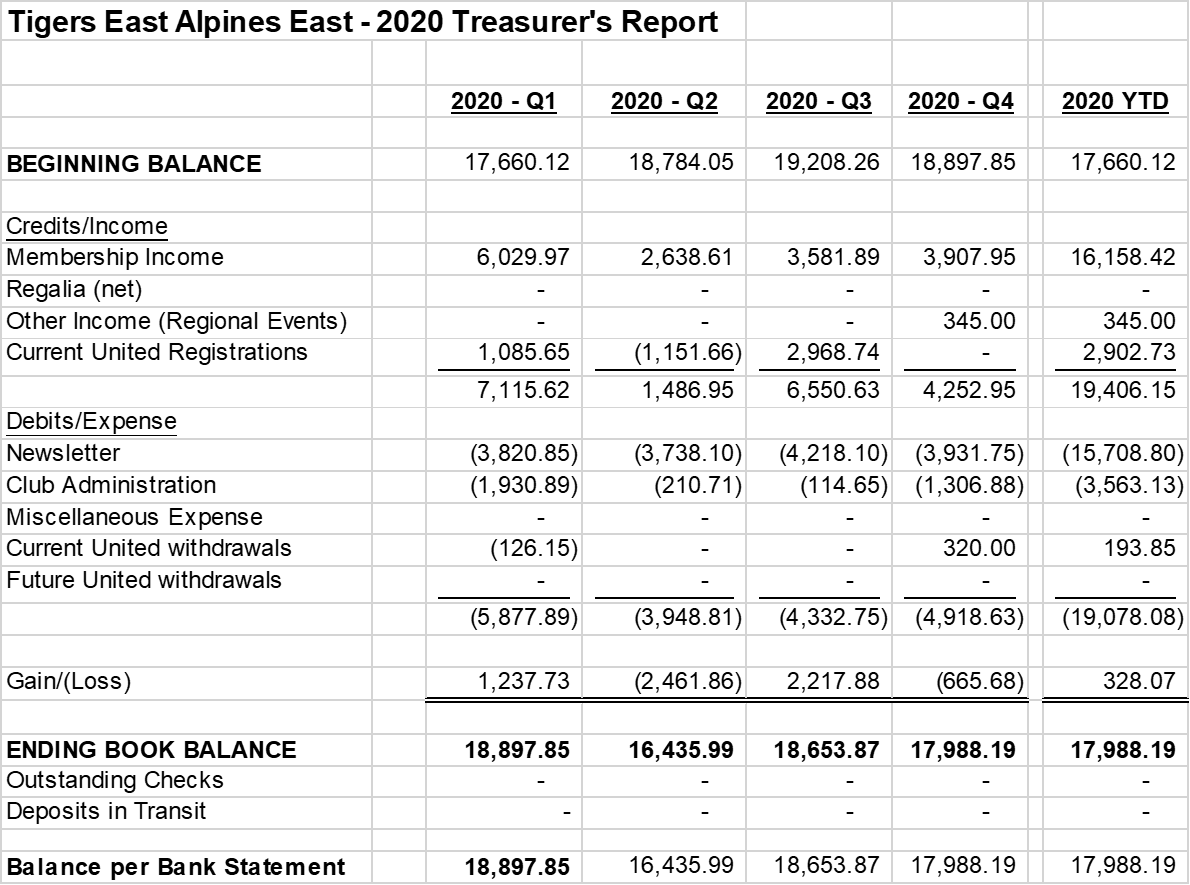 Profit/Loss Past Three Years
2020
Ending Balance: $17,988.13
Gain: $328.07 (despite no United income)
Comment: Dues increase and 172 total RR pages key 
2019
Ending Balance: 17,660.12
Loss: ($2,743.13)
Comment: Prior to dues increase; 216 total RR pages
2018
Ending Balance: $20,403.25
Loss: ($1,878.22)
Comment: Prior to dues increase; 204 total RR pages
Other observations
Admin expenses constant…about $3.5K
United income important…but not critical
Membership ReportJoe McConlogue
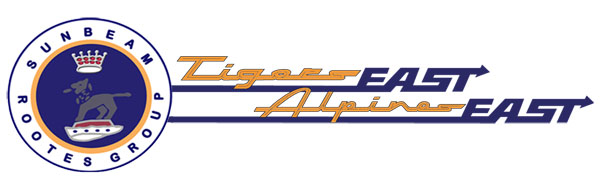 Membership Breakdown
497 members (down 17 from August last year)
3 free members:
Jim Morrison. Dave Lawler  & Brad Davis
13 courtesy members, added Rootes Archive Center 
24 members at Canadian rate for electronic newsletter (down 5 from last August)
Members in 43 states, DC. 5 Canadian provinces, and UK.
No or invalid email for 30 members (6%) 
Newsletter selection
179 electronic (34%)
320 printed (66%)
Gains and Losses
2020: Lost 65 members/gained 34 (Net Loss: 31)
Membership Levels 2017-21
2021 – 497
2020 – 510
2019 – 584 (Canadian initiative)
2018 – 501
2017 – 495
Editor/Webmaster ReportKerch McConlogue
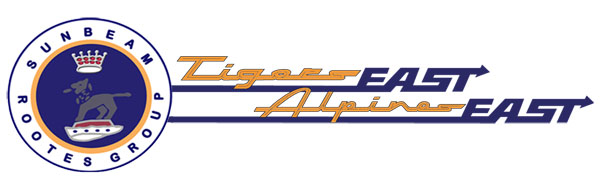 Rootes Review
2020 monthly page count and associated costs.














Membership income exceeded newsletter costs.
 Managing page count is essential
FacebookMarch 1 thru August 1
Virtual Facebook Tour
14 members signed up
3 (plus Joe and Kerch) posted pictures
Website: Average Monthly VisitsComparing March 1 thru August 1, 2020August 1 thru February 1, 2021
Additional ReportsKeep reports to 2 minutes
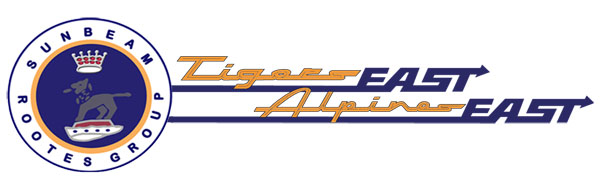 Old Business
Insurance
Update on Paid Advertising
SUNI Update
Preservation Class
Insurance
Current - J.C. Taylor
Up for renewal 19 Mar 21; Premium $1068
Premium costs last three years
2018: $1300
2019: $1250
2020: $1044
Covers only static events – No AutoX coverage
Looked at Hagerty last year…less coverage for more money
Recommend we renew…we have not held our own autox since 2013. Buy it separately, if needed.
Advertising RevenueUpdate
Packets sent USPS 
British Wiring (signed up for 12 issues)
Paul’s Chrome Plating
Classic Sunbeam 
White Post Restorations
Packets sent by email 1/31
L&T Vintage
MacGregor	
Packets by email 2/11
Treasured Motor Cars
Vintage Restorations
Race Ramps
Also by USPS
Sunbeam Specialties
Apple Hydraulics
Condon Skelly Insurance
Eastwood
K&T Vintage
JC Taylor
Librandi’s Plating
Ragtops&Roadsters
Moss Motors
SUNI Update
Host Hotel: Hilton Garden Inn Hotel Independence, MO. Room rate $109.00/night
COVID still a concern but we continue to plan
Key target dates
Apr 1st 		Registration Opens
June 1st	Date we must commit $$$. Will 				evaluate expected attendance and 				COVID conditions
Aug 14th	Last date to cancel and reschedule for 			2022
SUNI Update
Tentative Schedule
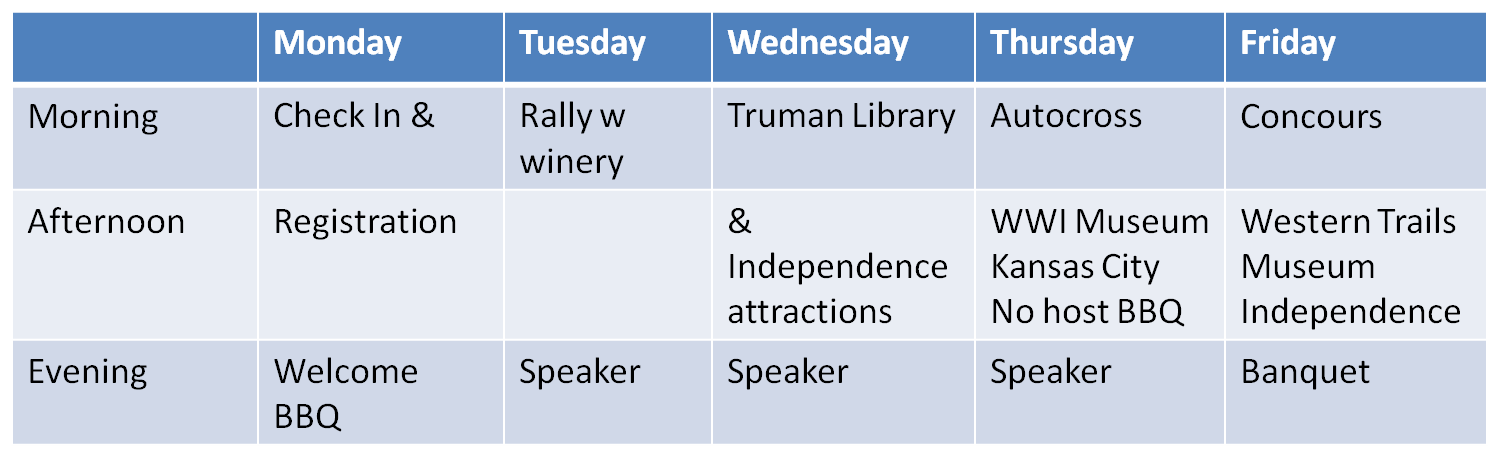 SUNI Update
Invited Guests:
Rosemary Smith: Rootes rally/race driver
Mike Jones: Jensen Manager
John Nikas: Noted auto historian/author
Lord Rootes
Activity assignments
Kerch handling  registration
STOA will likely run autocross
Plan to volunteer TEAE to run concours
Preservation Class Award
Board approved Bumper badge @ Aug Meeting





Eliminate 3rd Place award: 185/200 for 1st and 175/200 for 2nd 
Rallye Productions: 
Thick heavy duty material like brass requires custom order…expensive. Cheaper alternative: Thin aluminum badges similar material to dash plaques…50 minimum
Quality Lapel Pins:
Will make 10 of each. Thick steel 3x2 silkscreen; $17 ea + shipping and set up. $550 total
Rather than maintain inventory we could custom order as part of United prep based on # of entries.
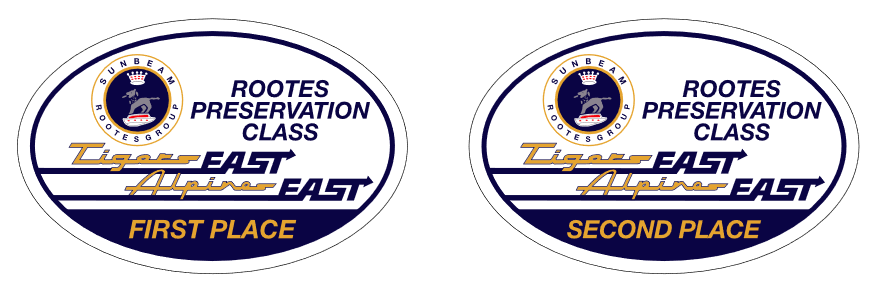 New Business
Rootes Archive Donation Funding
United 2022
United Chairperson Courtesy
Publish Printed Roster
Membership Incentives
Regional Reporting
Parts Sales via Website
Rootes Archive Donation
$1,200 donated at the end of 2020. We spoke of how we can recoup $$$$.
Recommend we not take any action to “recoup” funds, but rather focus on way to offset future donations…Our donation should not come at the expense of the services we provide our members
Propose: Voluntary donation by individual member at time of registration or renewal. That money set aside for annual club donation.
Other ideas?
Way forward?
United 39 (2022)
If SUNI proceeds, we need to begin serious planning this summer. 
Possible venues
Canada
North Carolina
Other???
United Chairperson Courtesy
Board member Barb Geshke proposes:
To thank/reward the individual who volunteers for and serves as the United Chairperson, registration fee for the event is waived
Discussion
Motion?
Printed Roster
Board member Joe McConlogue proposes:
We consider publishing a printed roster
Printing and mailing costs
Printing/mailing estimate: $2K minimum…more depending on how much we include in roster and resulting number of pages
Discussion
Way forward
Membership Incentives
Board member Joe McConlogue recommends:
We contact lapsed members and offer membership fee discount to renew
Questions to consider
How far back?
How do we reach out? Phone? Email? Mail?
CAT just did this (no discount) via phone
Outreach costs?
How much discount?
Discussion?
Way forward?
Other incentive ideas???
Regular Regional Reports
Board member Dave Reina proposes:
Regional Reps be tasked to send in regular reports on activities in their area. 
Promotes sharing experiences club wide
Other clubs do this successfully
How often? Negative reports required?
Discussion
Way forward?
Parts Sales via TEAE Website
Parts Sellers are reportedly leaving ebay and other online sites due to government regulations and tax consequences
Can TEAE and its web domains provide an alternative?
Concept of Action
Create an enhanced classified area on the website, or use one of the domain names we own, where individuals can list and sell items
Advertise it in the Rootes Review and on Facebook
Listing on the website and related advertising in the Rootes Review is free
TEAE gets one percent (1%) commission from seller on each sale. Two (2%) percent for non-members
Discussion
Way Forward?
Wrap Up
Any other items to Discuss?
Motion to Adjourn
Back-up Slides
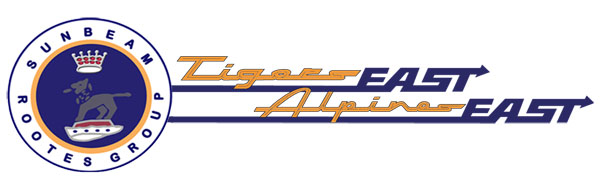 2019 Balance Sheet
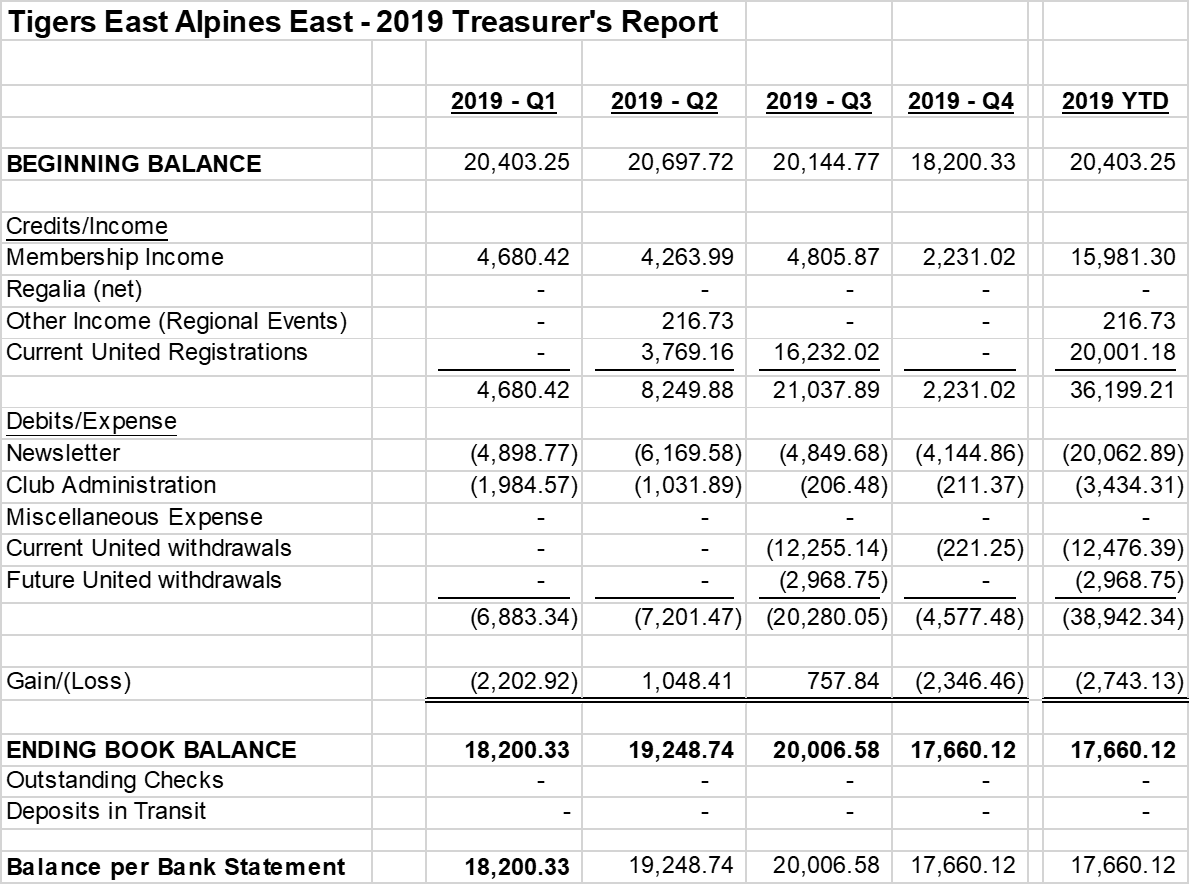 2018 Balance Sheet
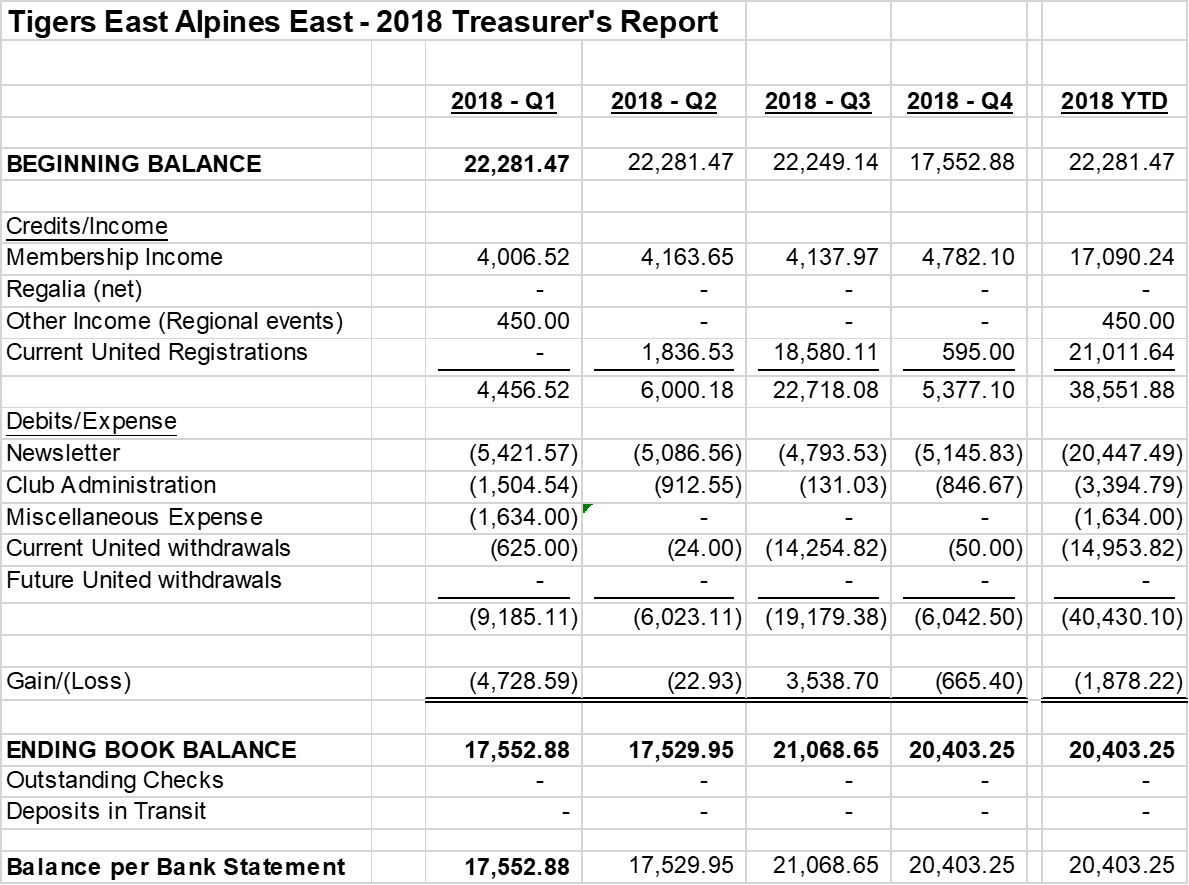